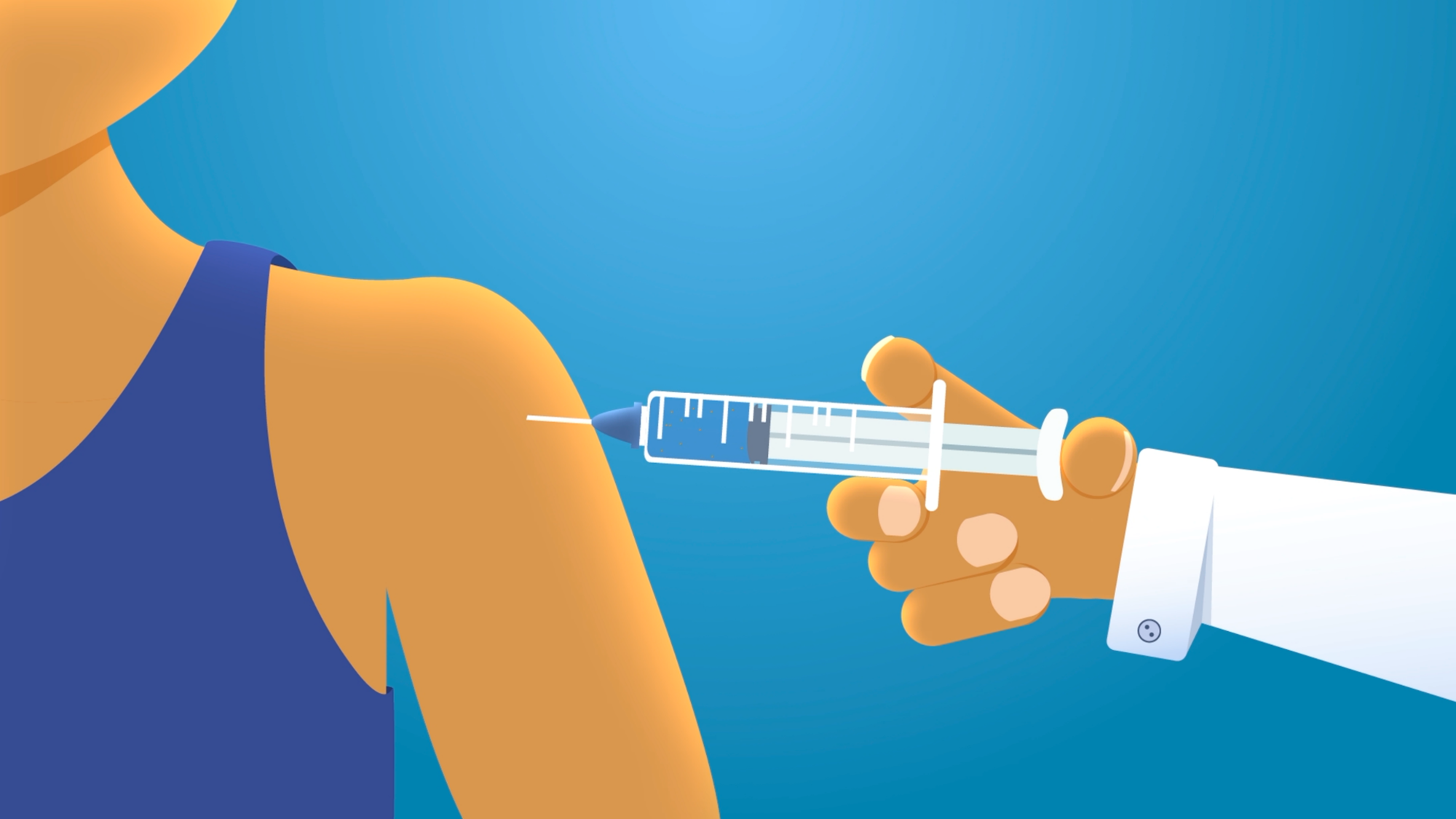 Workshop  Leren over vaccineren:hoe werkt een mRNA-vaccin?
Al het lesmateriaal is te vinden op:www.lerenovervacineren.nlwww.lerenoverzelftesten.nl 
Al het materiaal is gratis
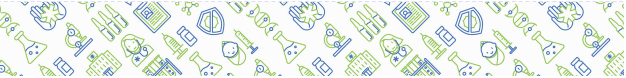 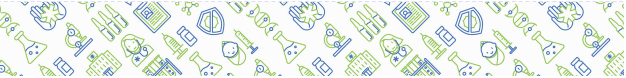 Programma
Overzicht  Lessenseries – Leren over vaccineren 
Toelichting nieuwe lesmateriaal: hoe werkt een mRNA vaccin?
Zelf aan de slag met het rollenspel
Nabespreking rollenspel  
 Op school en in de klas: biologieles in 2021
Tijd over?  Bovenbouw ‘Leren over vaccineren’
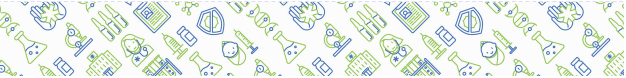 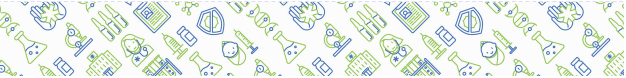 Aanleiding voor de lessenserie
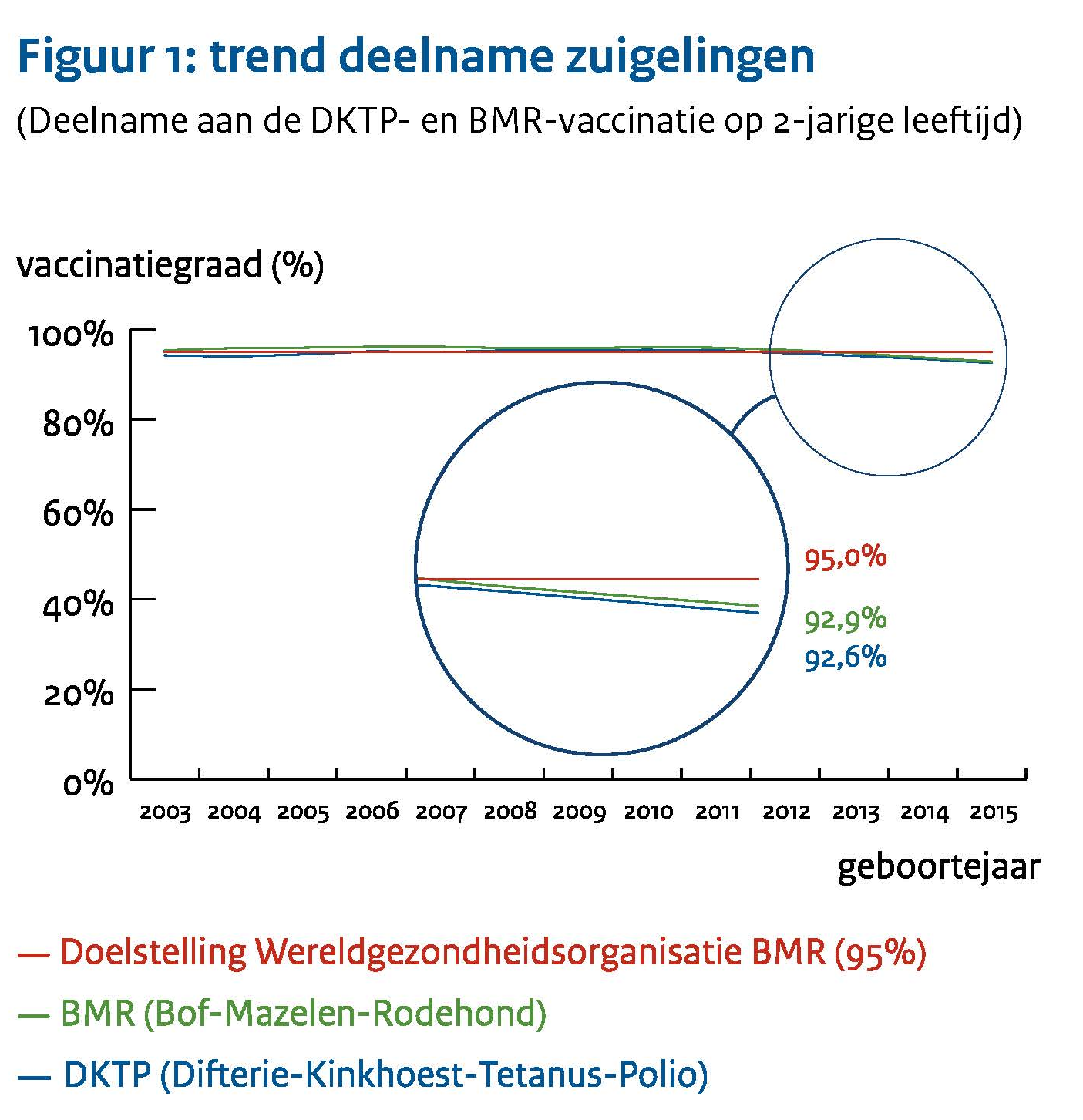 Dalende vaccinatiegraad
Bij zuigelingen
HPV bij adolscente meisjes

Start Meningokokken ACWY vaccinatie voor 14 jarigen

HPV vaccinatie en angst voor bijwerkingen

RIVM wilt het onderwijs en de jeugdartsen betrekken bijde voorlichting over vaccineren.
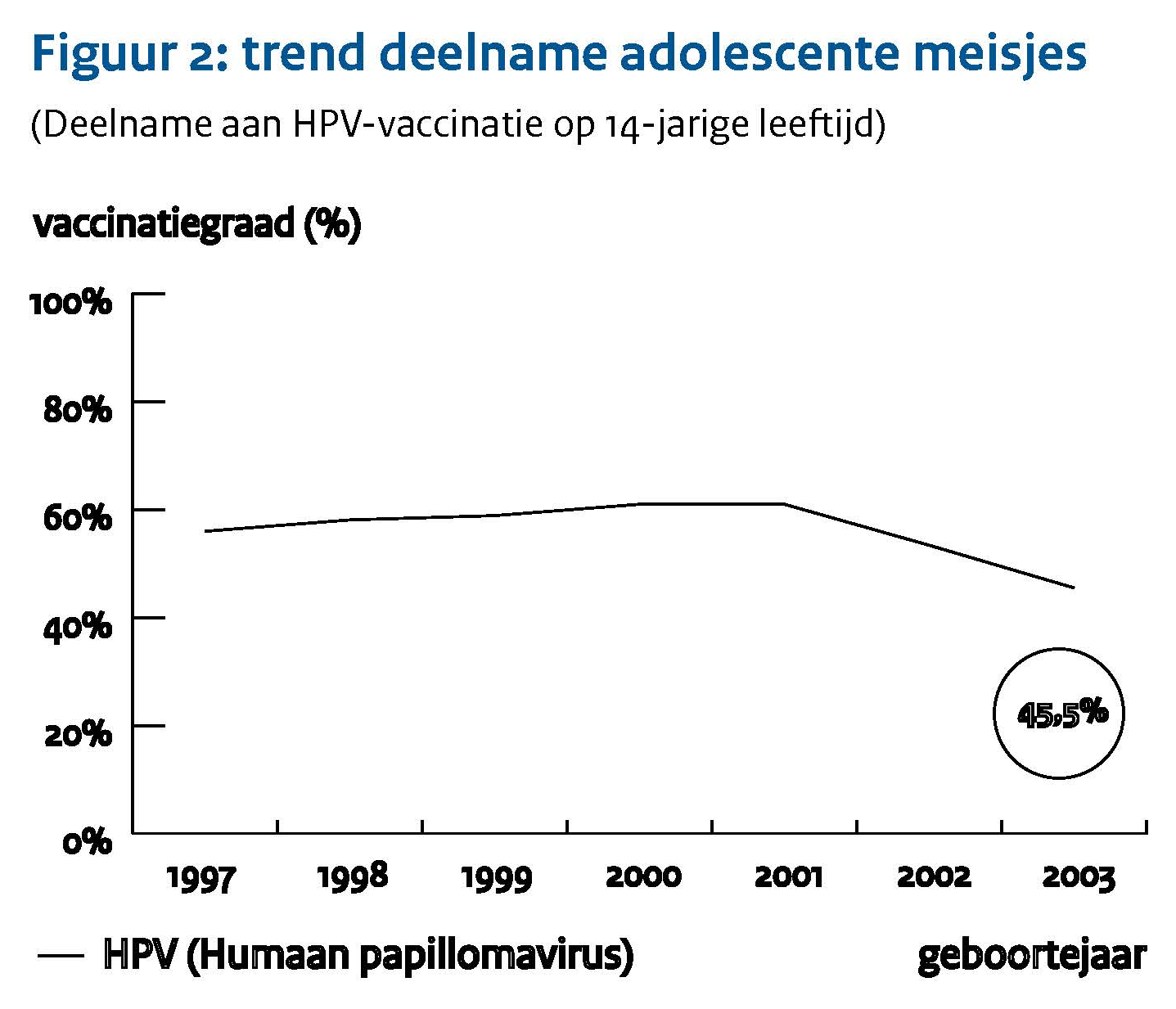 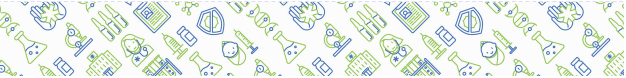 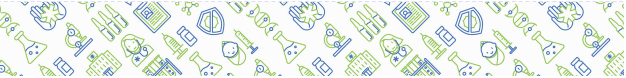 Lessenserie Onderbouw Meningokokken
Leren over vaccineren

Voor: 
Onderbouw VMBO en HAVO/VWO (2 versies)

Inhoud:
Immuniteit
Werking vaccinatie
Het rijksvaccinatieprogramma
Nieuws/actualiteit
De eigen vaccinaties
Meningsvorming
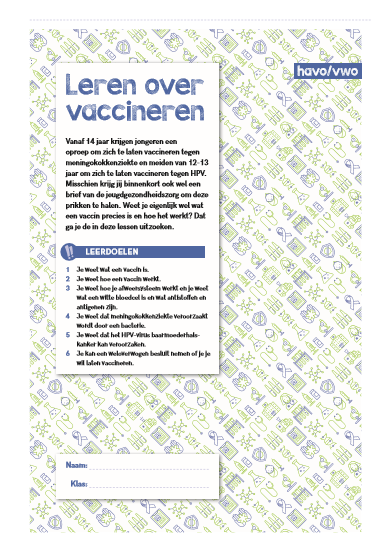 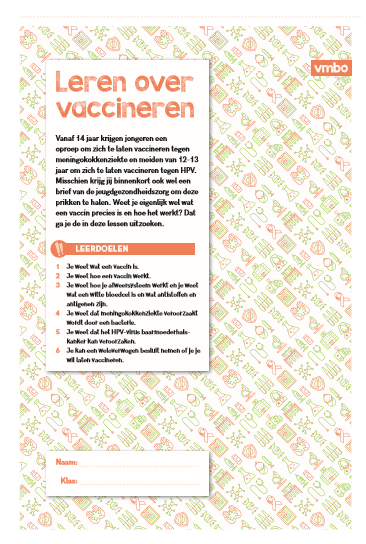 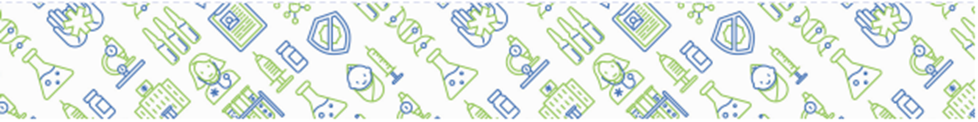 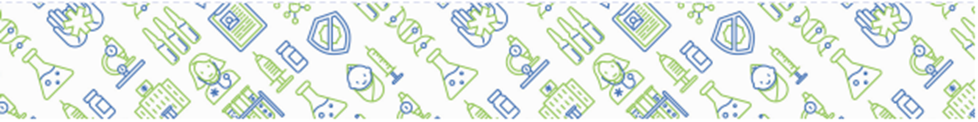 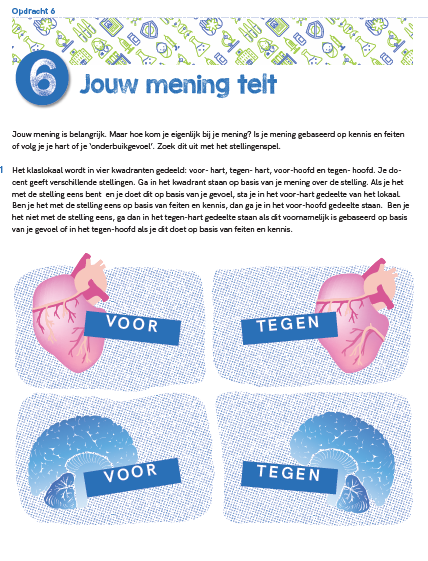 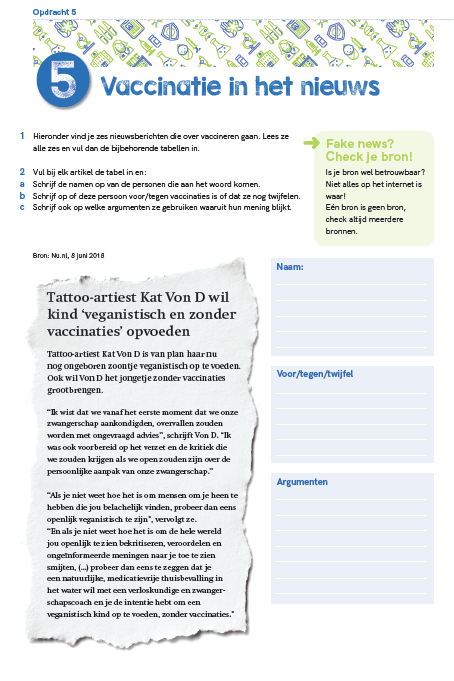 Onderbouw h/v
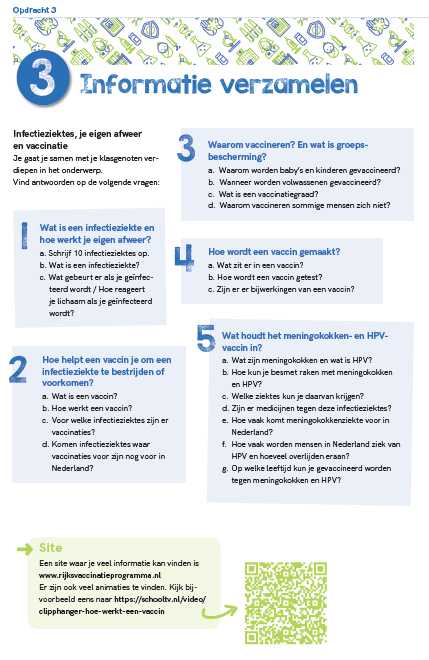 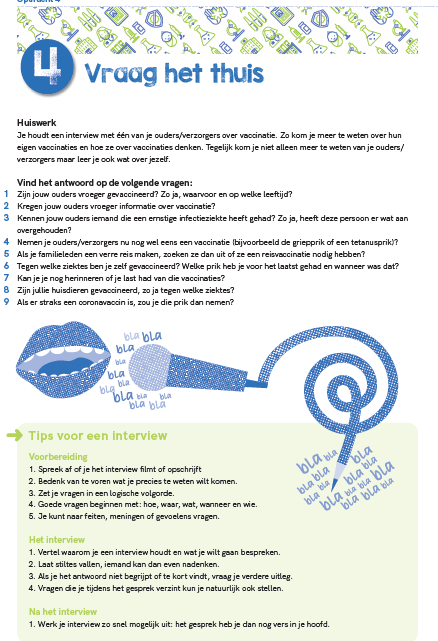 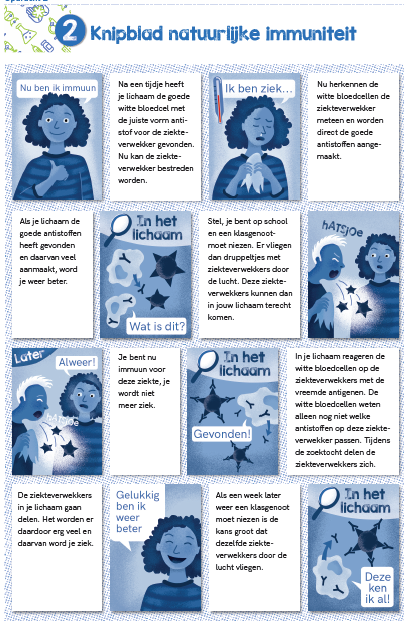 Film over hoe werk een vaccin en wat is meningokokken
Vragen
Knip en plakopdracht immuunsysteem
Natuurlijke en kunstmatige immuniteit
Informatie verzamelen
Interview thuis
Vaccinaties in het nieuws
Stellingenspel
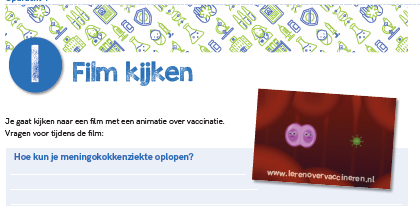 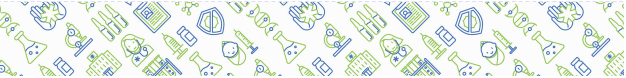 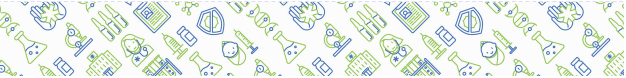 Lessenserie Bovenbouw
Leren over vaccineren

Voor: 
Bovenbouw Havo/VWOAansluiting examenstof

Inhoud:
Immuniteit
Modelleren van verloop infectieziekte
Bijsluiter bestuderen
Gevolgen oplopen infectieziekte
Werking vaccinatie uitleggen in eigen woorden (PO)
Immunisatie zichtbaar maken met stop-motion (PO)
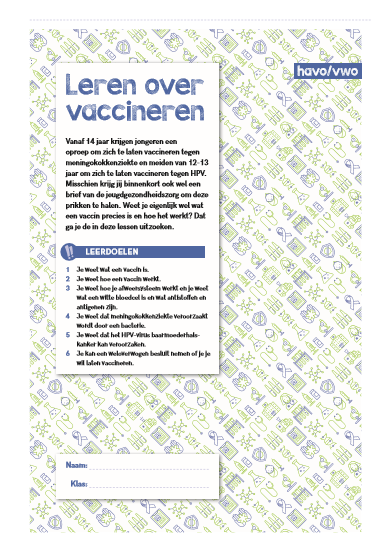 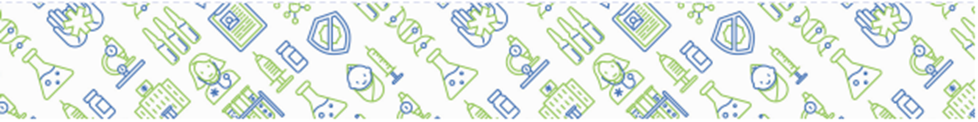 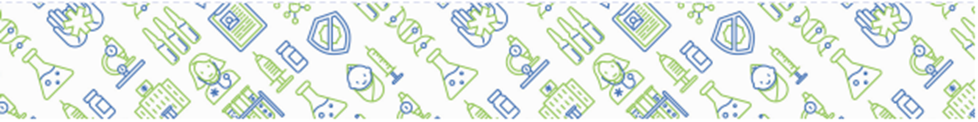 Bovenbouw h/vBovenbouw h/v
Twee films over HPV en de ontwikkelen van een vaccin
Vragen
Knip en plakopdracht immuunsysteem (BINAS)
Natuurlijke en kunstmatige immuniteit
Bijsluiter bestuderen
Hoe erg is een infectieziekte
Modelwereld vol ziektes
Praktische opdracht(en)
Kinderboek vaccineren
Stop-motionfilm immunisatie
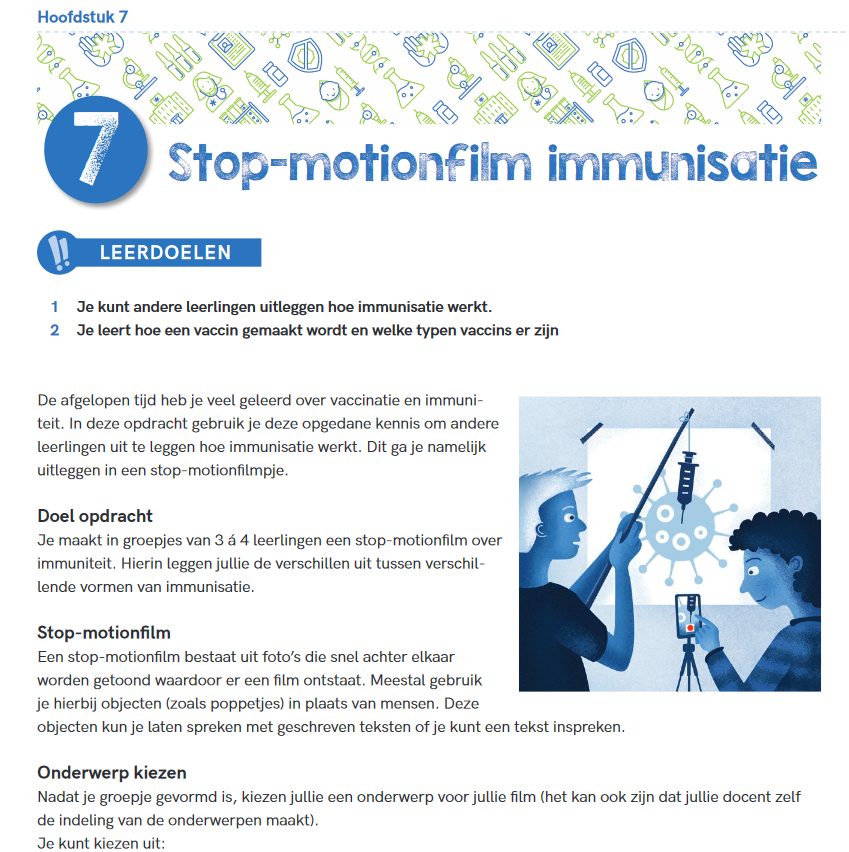 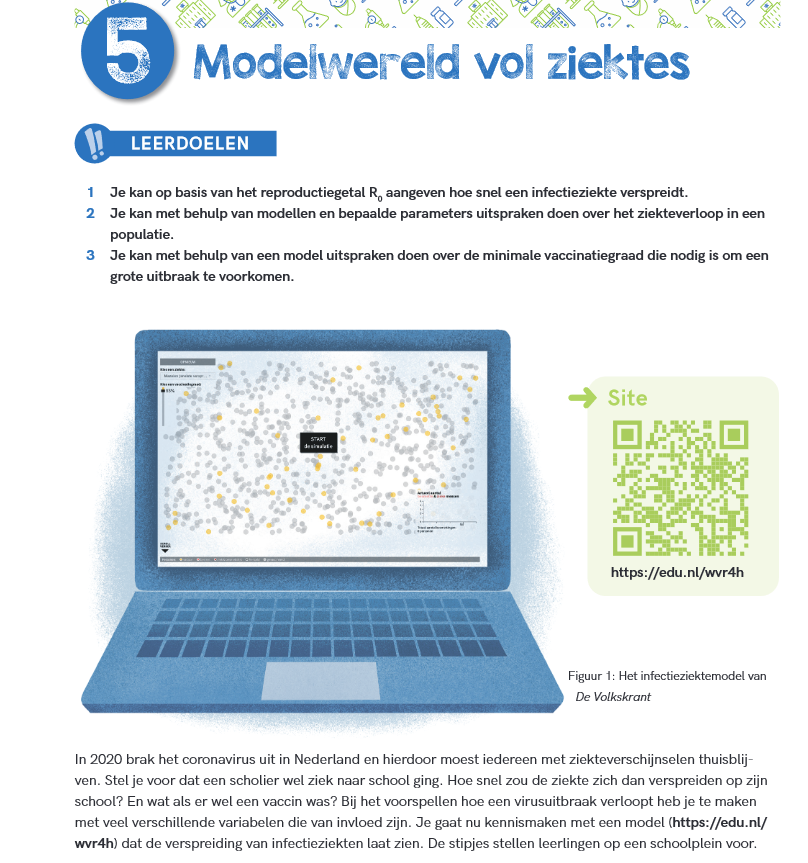 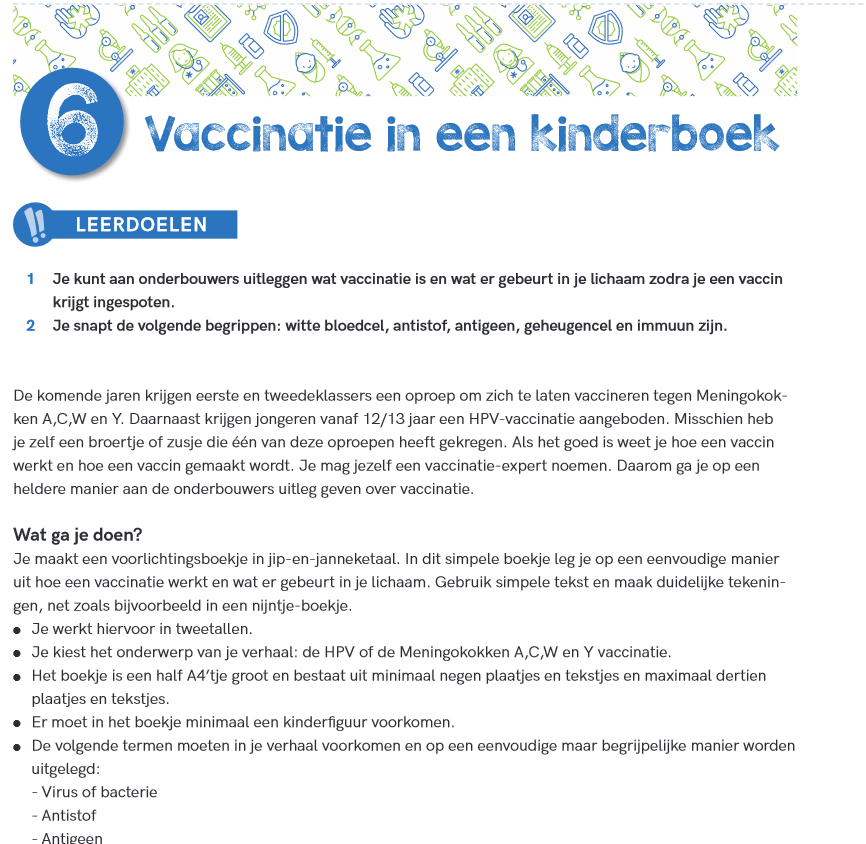 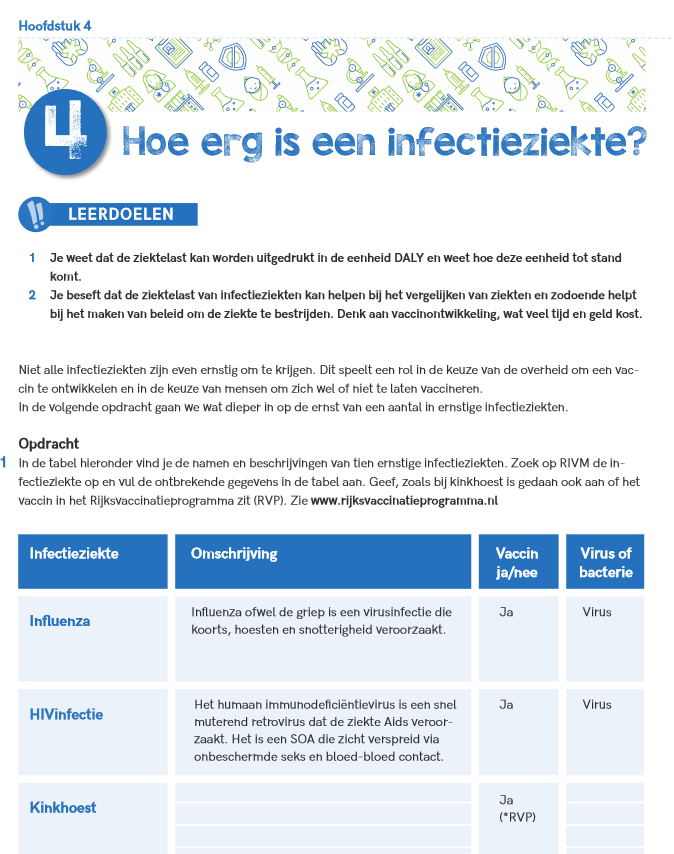 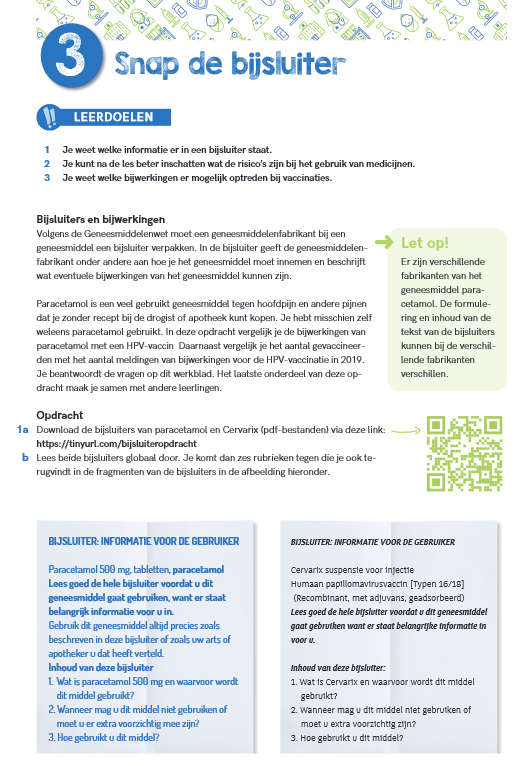 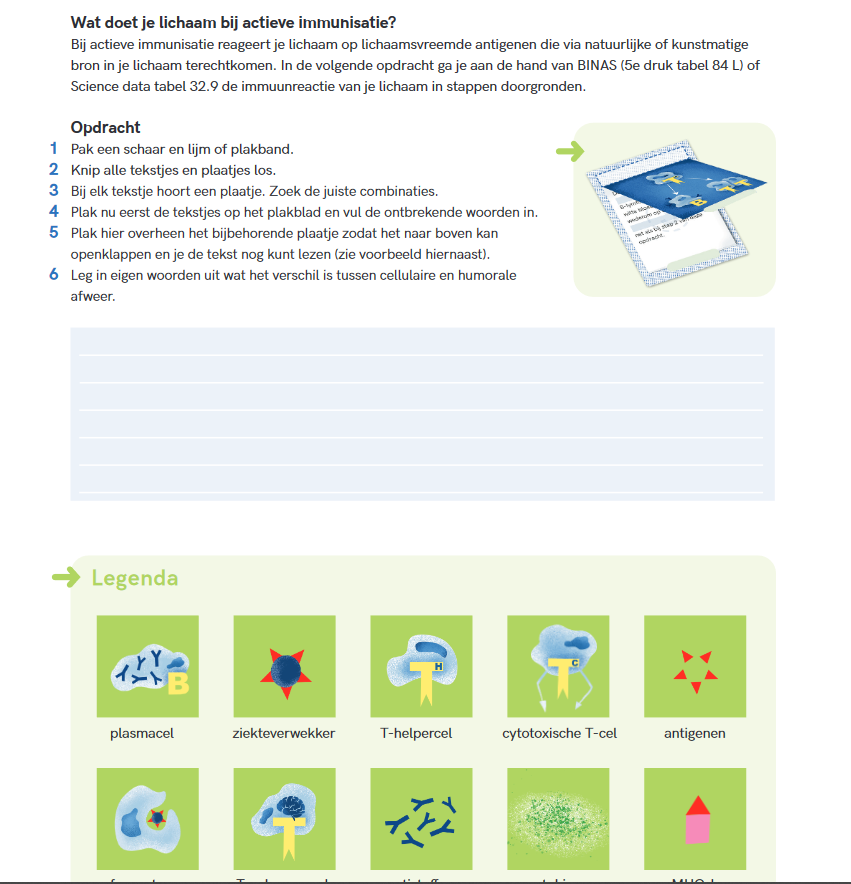 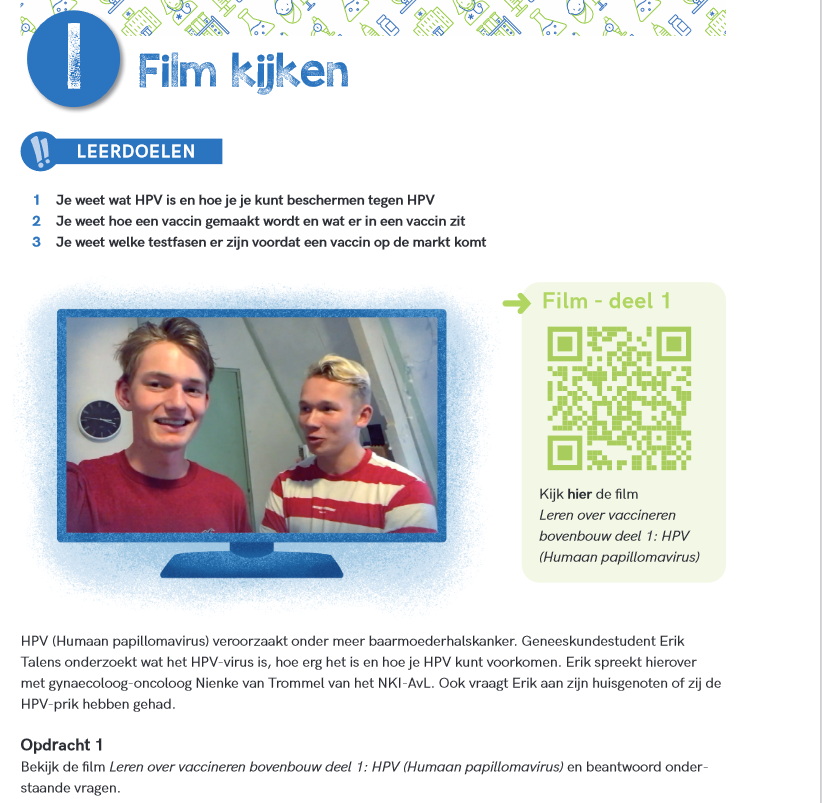 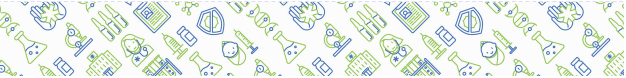 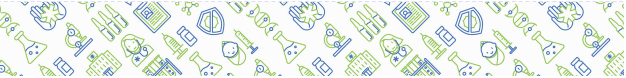 Leren over zelftesten
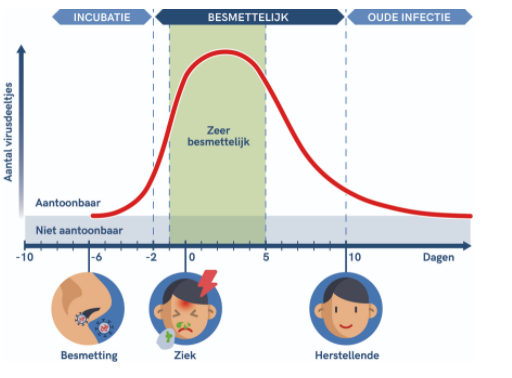 Voor: 
Onder- en bovenbouw: VMBO en HAVO/VWO  versie

Inhoud:
Waar-Niet waar-quiz (vmbo)
Meerkeuzequiz (havo/vwo)
Werkblad 'Hoe vermenigvuldigt het virus?‘
Stellingen 



Andere link:
https://www.nibi.nl/pagina/leren-over-zelftesten
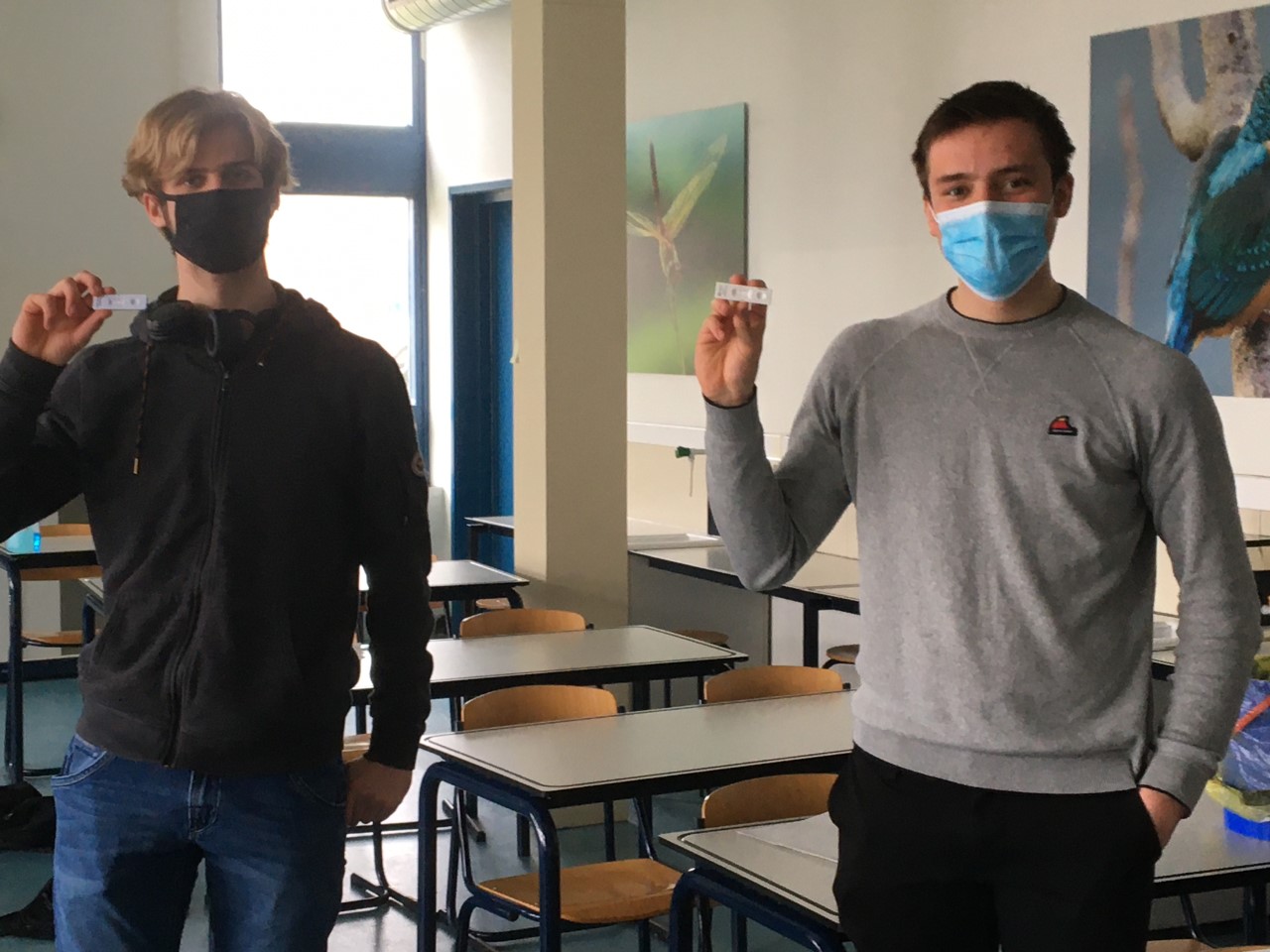 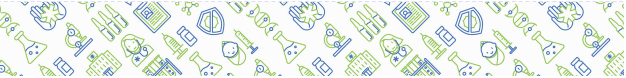 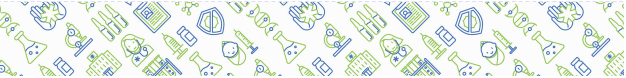 Nieuw lesmateriaal 12-18 jaar
Filmpje : Hoe werkt een mRNA vaccin
Powerpoint
Placemat
Rollenspel
Werkblad knippen en plakken (onderbouw)
Stellingen (onderbouw)
Combineren: 
Maak je les op maat!
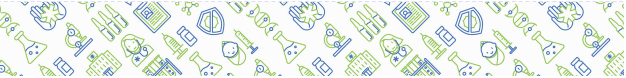 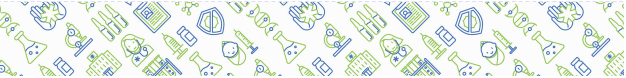 Filmpje Hoe werkt een mRNA-vaccin ?
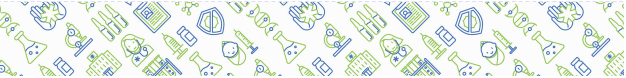 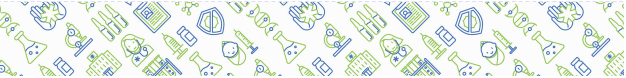 Powerpoint
Lichaamscellen maken eiwitten die je nodig hebt
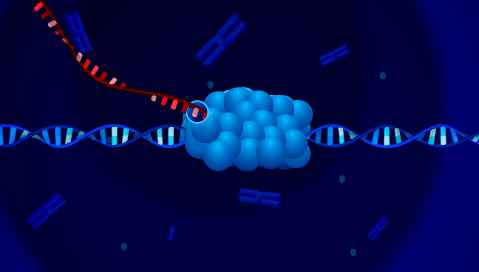 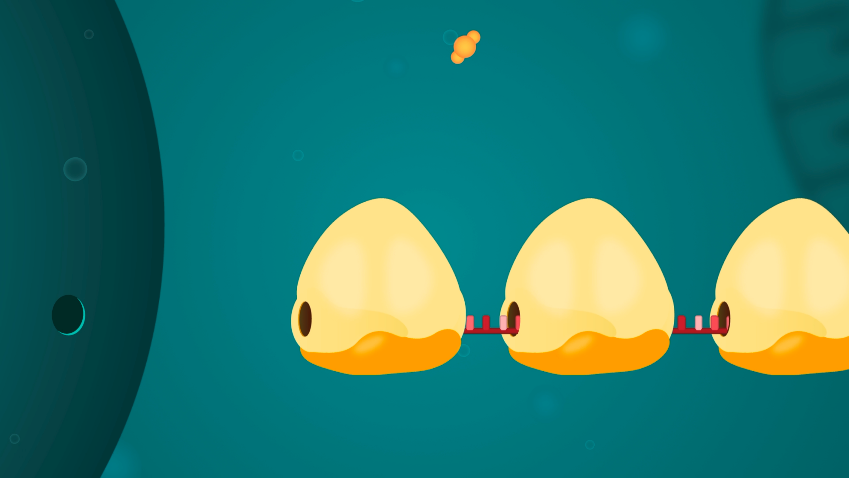 Kern met DNA
Ribosomen maken eiwitten
Eiwitten hebben belangrijke functies.Het zijn bouw en regelstoffen.
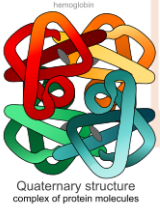 Amylase en Pepsine (verteringsenzymen)
Serotonine en adrenaline (neurotransmitters)
Insuline (hormoon dat bloedsuikerspiegel reguleert)
Testosteron (hormoon dat groei en ontwikkeling reguleert)
Spiervezels bestaan uit eiwitten.
Transporteiwitten. (douane van een cel, laten selectief stoffen door de celmembraan)
Hemoglobine 
Dit eiwit zorgt voor zuurstoftransport in ons lichaam.
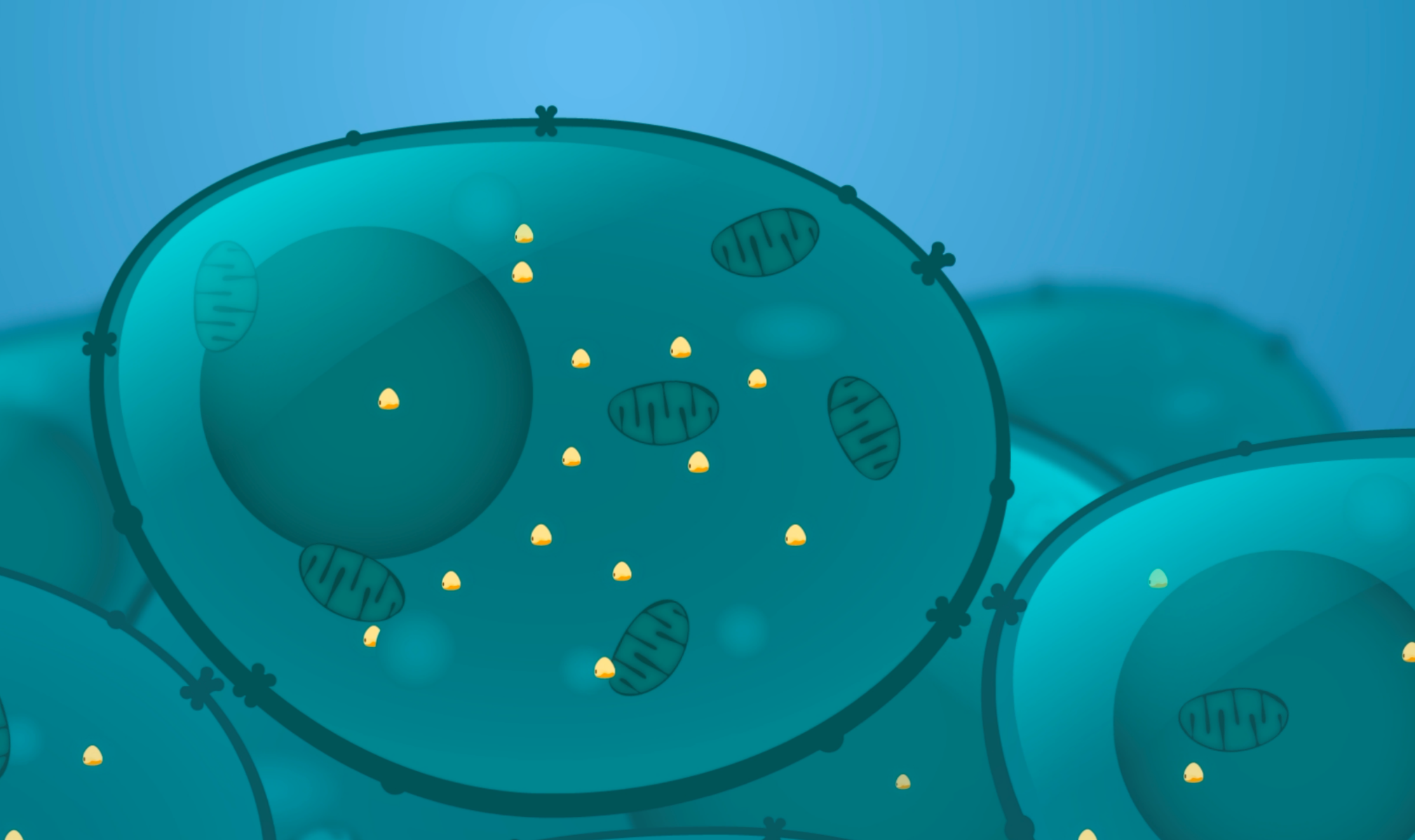 Het virus maakt gebruik van jouw eiwitfabriekjes ………
Het mRNA van het virus
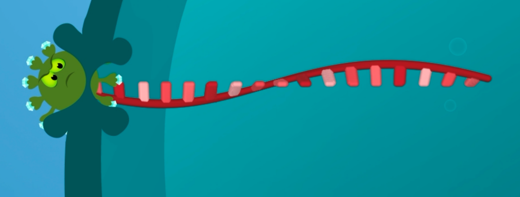 Kern met DNA en  mRNA
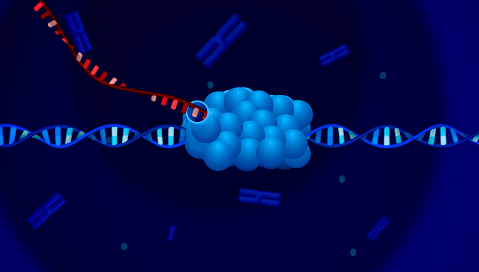 Ribosomen
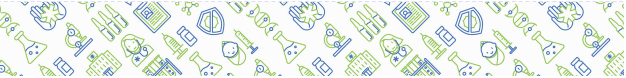 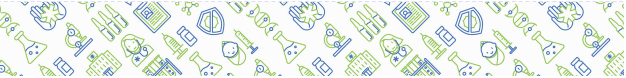 De placemat
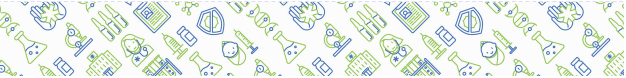 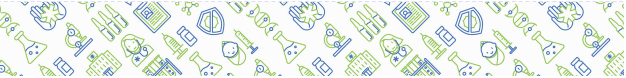 Antwoorden placemat op de Powerpoint
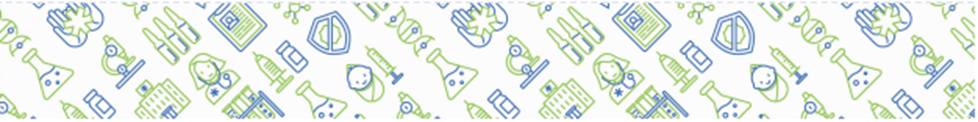 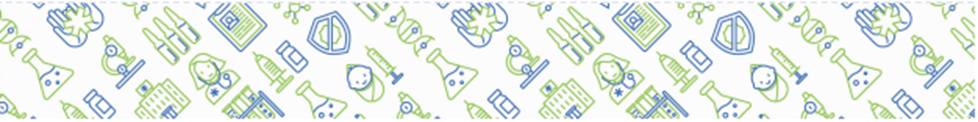 Werkblad knippen en plakken
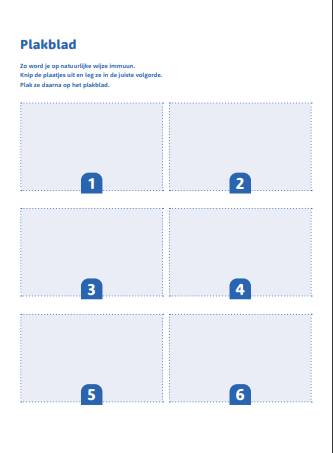 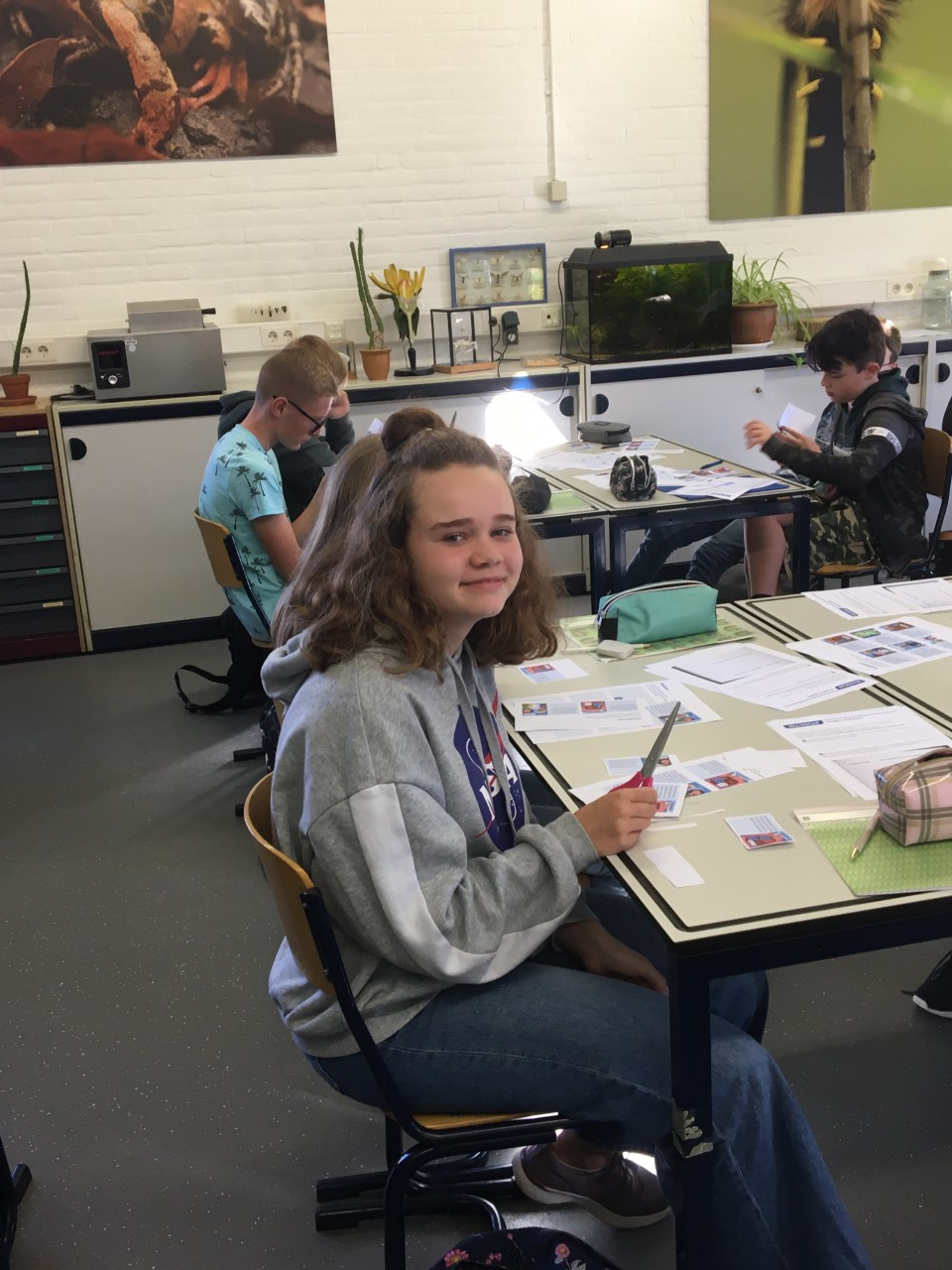 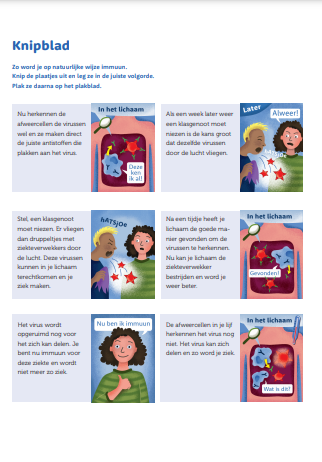 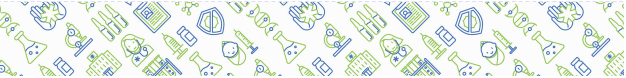 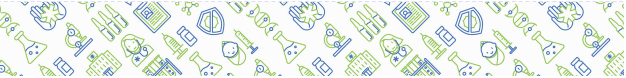 Stellingen:   Powerpoint of LessonUp
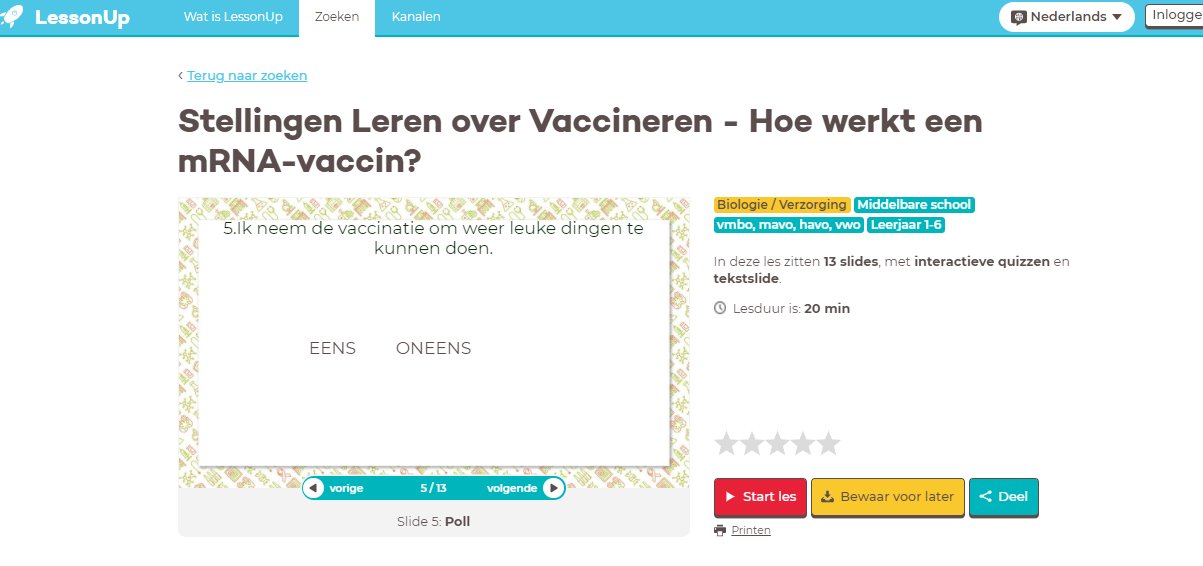 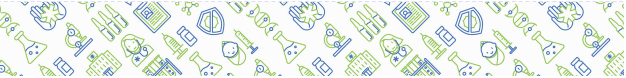 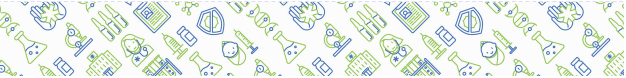 Het rollenspel.
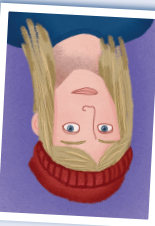 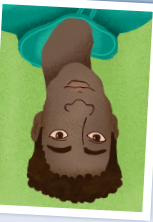 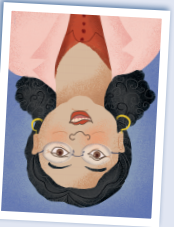 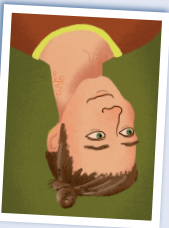 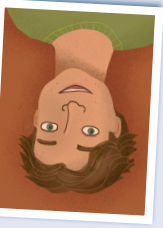 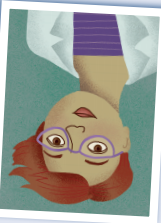 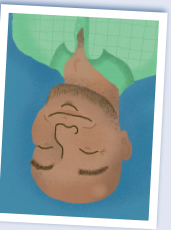 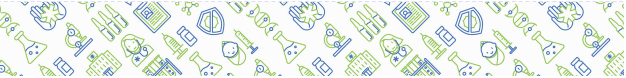 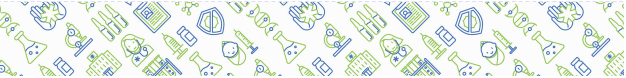 Doel van het Rollenspel
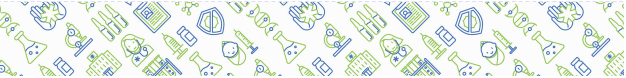 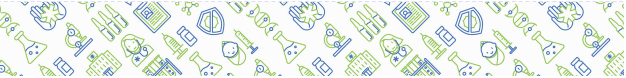 Bijwerkingen
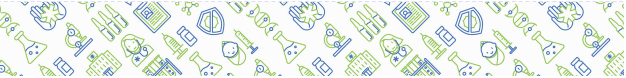 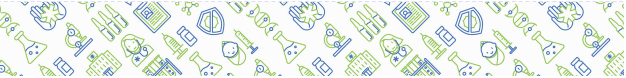 Rollenspel
Docent 
-duidelijke instructie écht nodig 
-actieve rol van een spelleider (het tweede deel!)
-afronden van het spel 

Leerlingen 
- De hele klas doet mee
- De klas is opgedeeld in groepjes
- Elke groep krijgt een rol
- Telefoon/ Ipad/Laptop nodig
- In groepjes voorbereiden en met de hele klas spelen
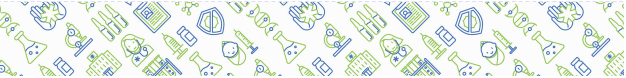 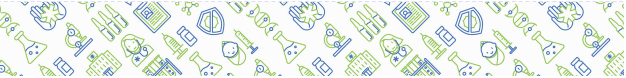 Zelf aan de slag met het Rollenspel
15  minuten voorbereiden in groepjes









20 minuten spelen met de hele klas
Sam, Luca en Jesse stellen hun vragen aan de experts!
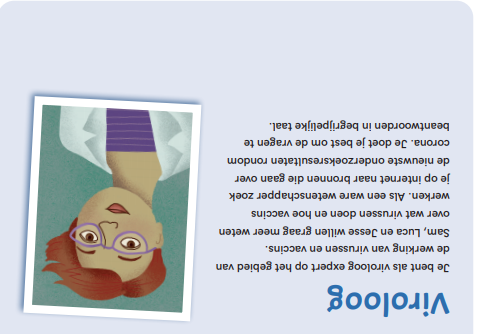 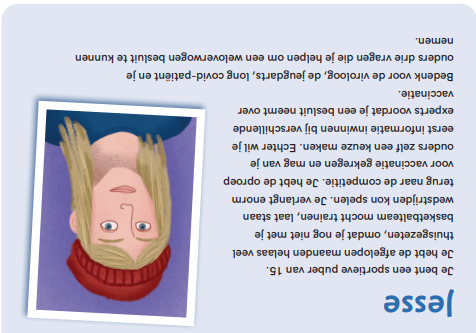 Vragen 
beantwoorden
Vragen bedenken
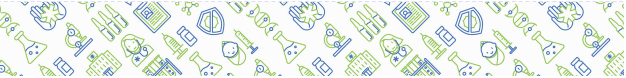 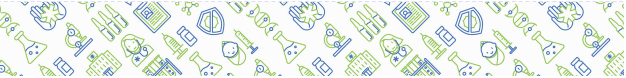 Nabespreking rollenspel
Konden de experts alle vragen beantwoorden?

Werden alle vragen gesteld?
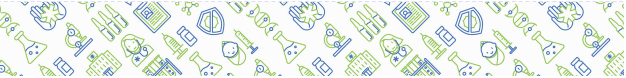 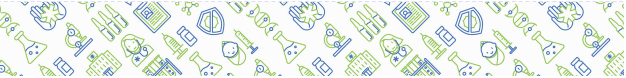 Op school en in de klas: biologieles in 2021
‘Ik begrijp nu veel beter hoe het vaccin werkt.’
‘Ik wil hem graag hebben, maar het mag niet van mij vader’
‘Ik ben hem toch gaan halen, mijn moeder wilde het niet’
‘Ik geloof niet in vaccins’

‘Ik wou dat ik deze lessen voor de pandemie had kunnen geven’
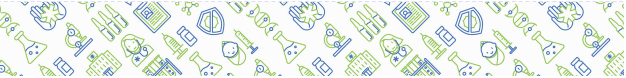 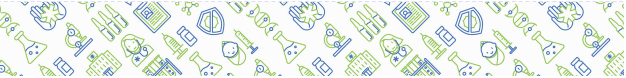 Bovenbouw leren over vaccineren: tip voor 6 vwo
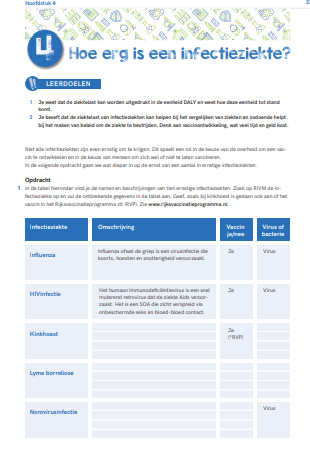 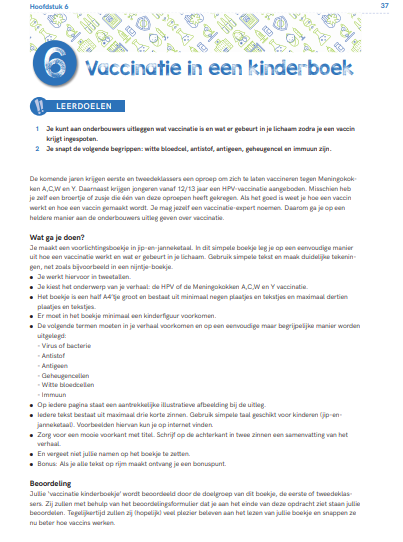 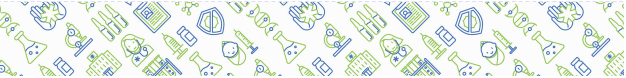 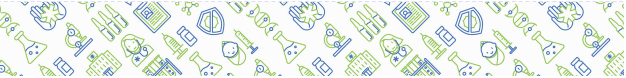 Zelf deze lessen gegeven: opmerkingen en/of ideeën ?
Altijd welkom! malmberg@nibi.nl